Objectives
After viewing this course, you should have an understanding of the following:
Aging and elastin
How Ethocyn® works 
Key ingredients and benefits of ageLOC® Tru Face® Essence Ultra

Ethocyn® is a registered trademark of BCS.
Loss of Youthful Appearance
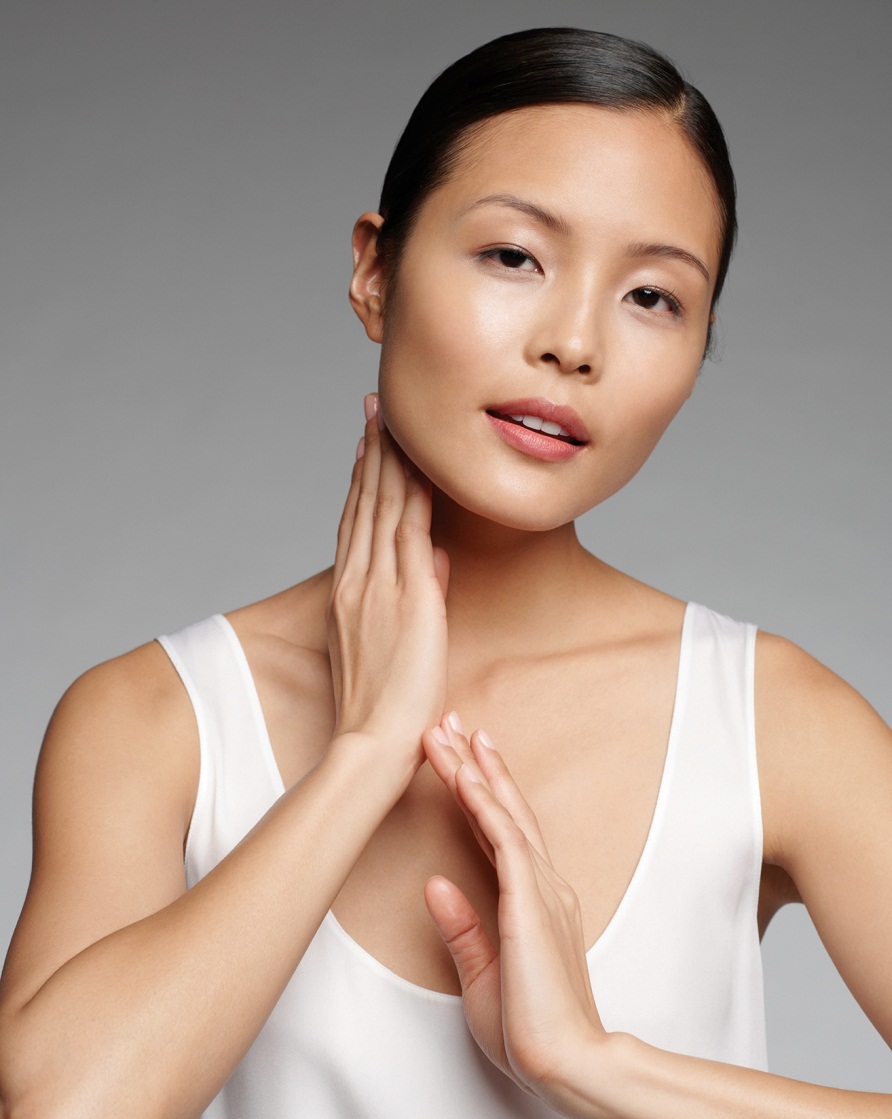 As we age, we lose our youthful appearance. We no longer have firm, lifted, and smooth facial skin. Our skin begins to sag, losing youthful contour and definition.
Elastin
Elastin is an elastic, coiled protein fiber that helps skin maintain its flexibility and elasticity. Much like a rubber band, this skin protein has the ability to stretch and then snap back into shape.
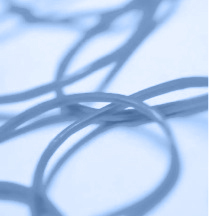 Introducing…
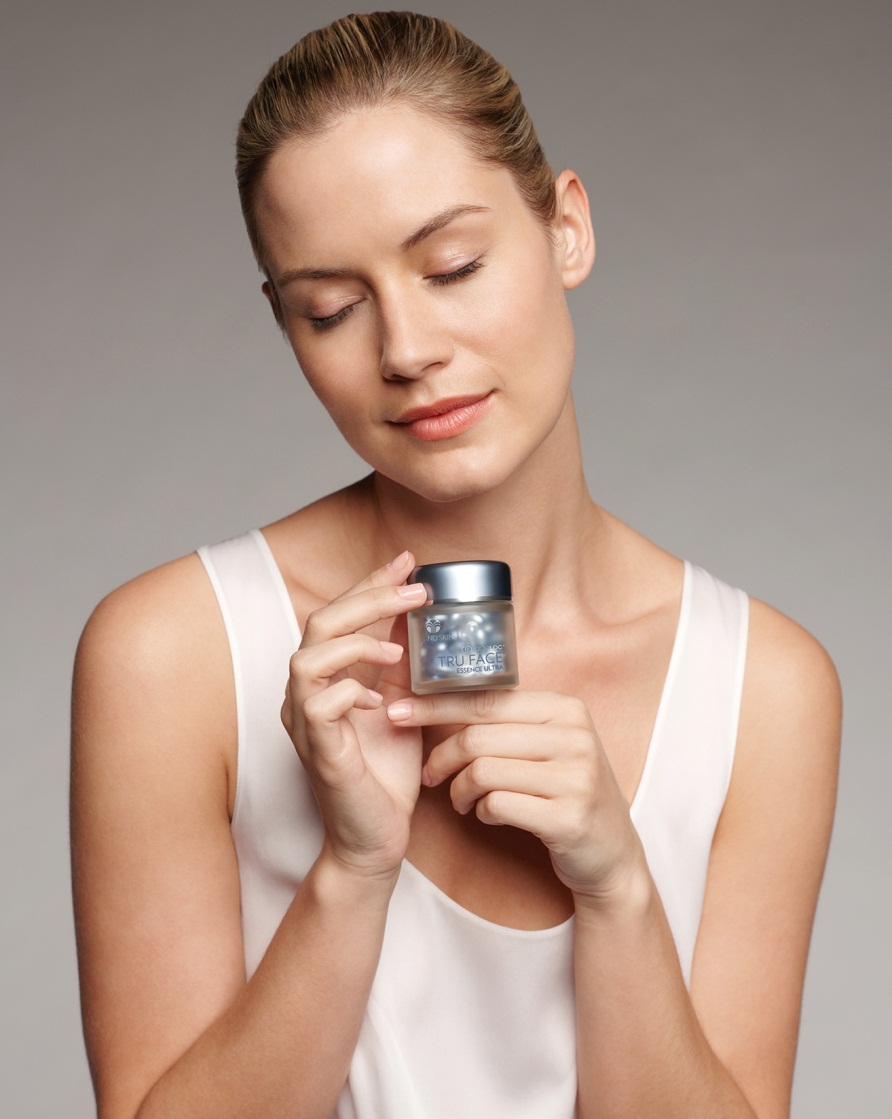 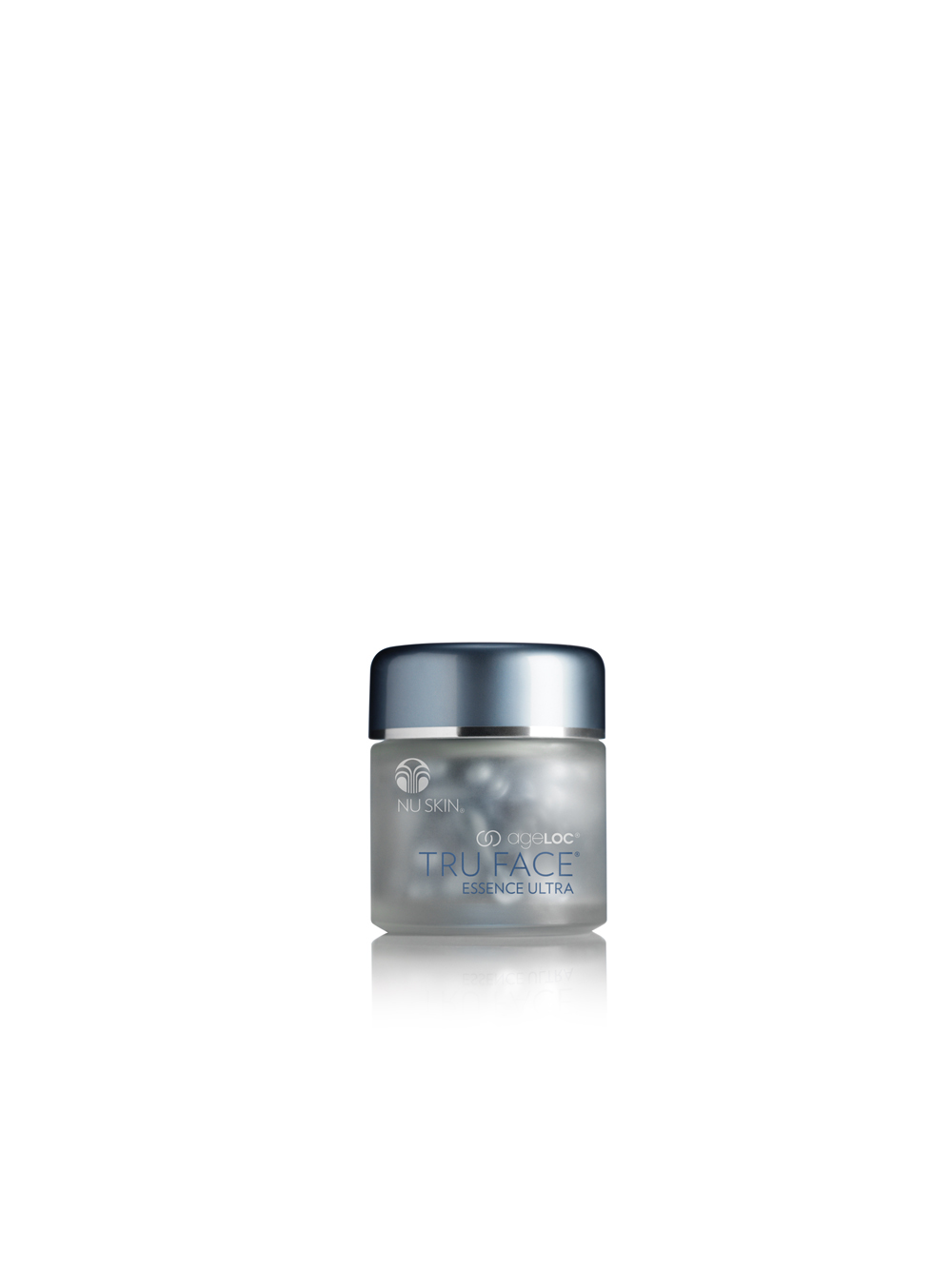 ageLOC® Tru Face® Essence Ultra
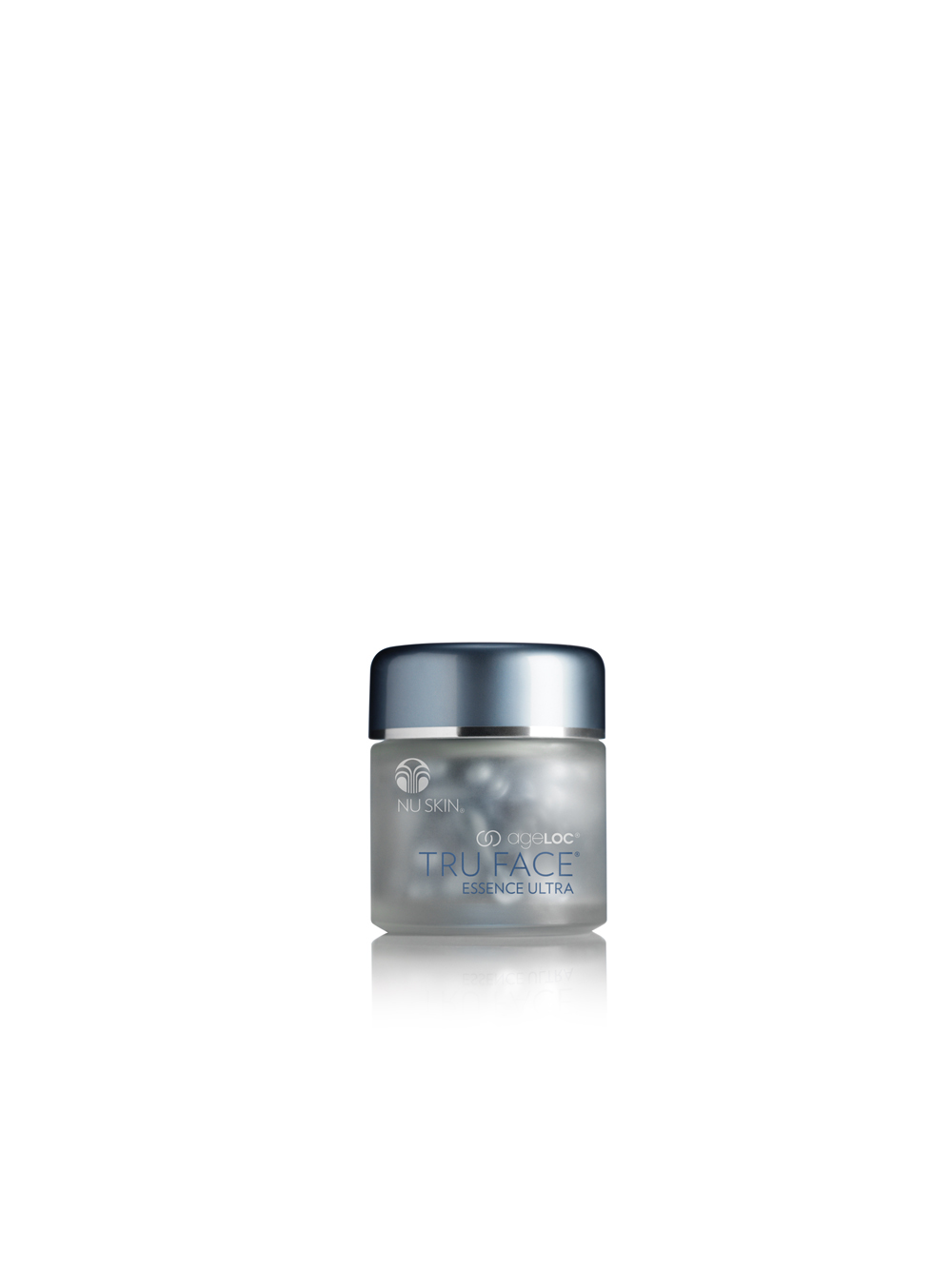 Now you can change the way your skin ages and embrace the look of youth with ageLOC Tru Face Essence Ultra. Nu Skin’s firming specialist now employs revolutionary anti-aging science to target the sources of aging that lead to loss of firmness. It’s formulated with the power of Ethocyn® to contour the skin and a protective antioxidant network that helps to protect the skin from oxidizing free radicals. Leave undefined skin in the past with ageLOC Tru Face Essence Ultra.
Product Benefits
Features ageLOC® Proprietary Blend that targets the sources of aging.
Featuring the power of Ethocyn,® clinically proven to improve the key component of firm skin.

Helps contour and firm the skin for a more youthful appearance.
Defines skin around the eyes, neck, chin, and jawline.

Helps protect the skin from oxidizing free radicals.
Key Ingredients
ageLOC® Proprietary Blend Ingredients that target the sources of aging.

Ethocyn® An anti-aging ingredient that has been clinically proven to improve the key component of firm skin.

Antioxidant Network Helps protect the skin from oxidizing free radicals.
Description of Benefits
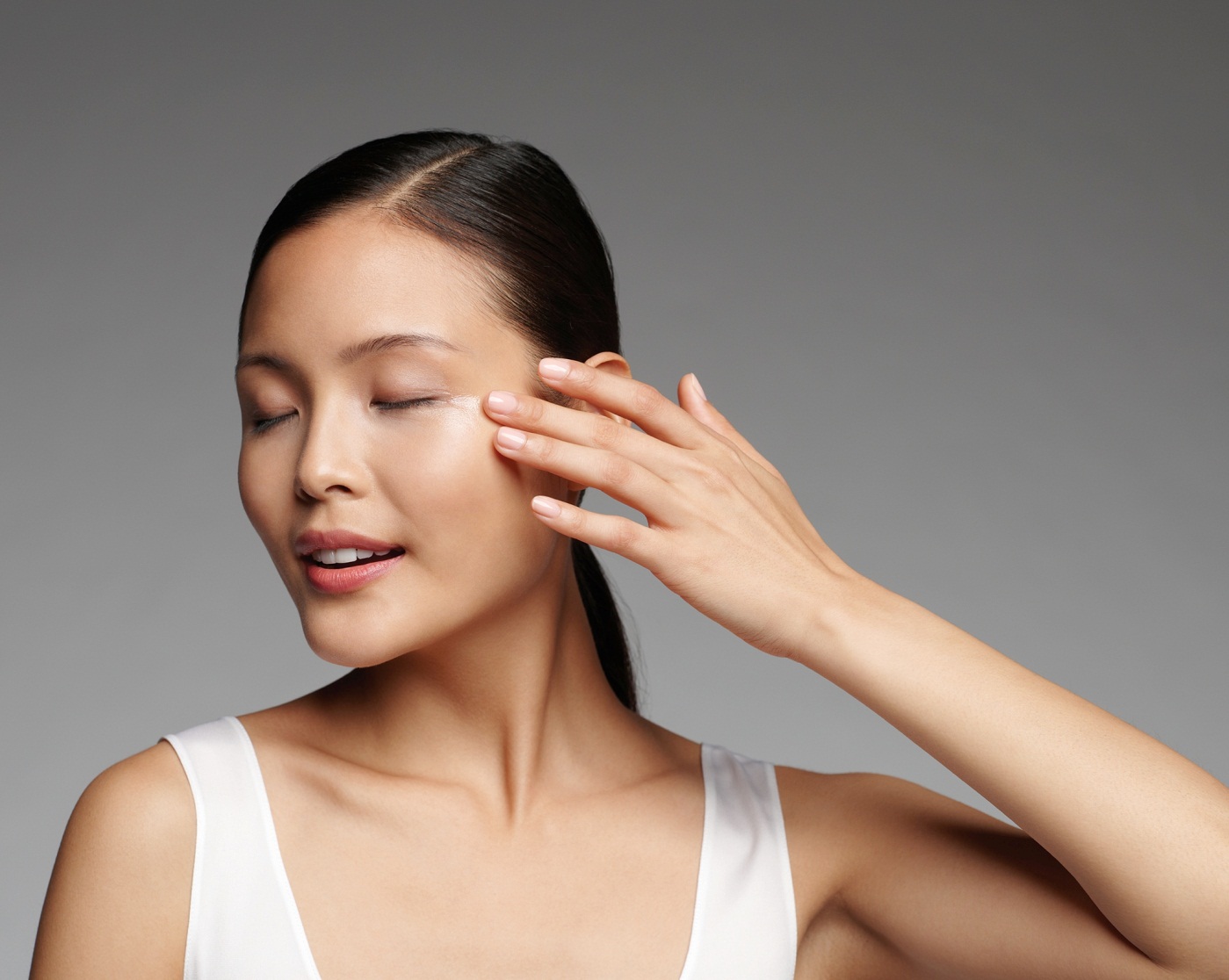 Description of Benefits
a) Features ageLOC® Proprietary Blend that targets the sources of aging. 
	By combining our anti-aging science, which targets the sources of aging, with cutting-edge corrective anti-aging ingredients, which reduce the visible signs of aging, Nu Skin® products provide a preventative and corrective approach to maintaining and promoting youthful looking skin.
Description of Benefits
b) Featuring the power of Ethocyn,® clinically proven to improve the key component of firm skin.
	Ethocyn is a unique molecule created by Chantal Burnison, which has been shown in clinical trials to promote the key component of skin that gives it snap and resilience. According to study investigators skin should be tighter and experience less sagging with the use of this ingredient. By leveraging this technology, ageLOC Tru Face Essence Ultra consumers will see a return to firm.
Description of Benefits
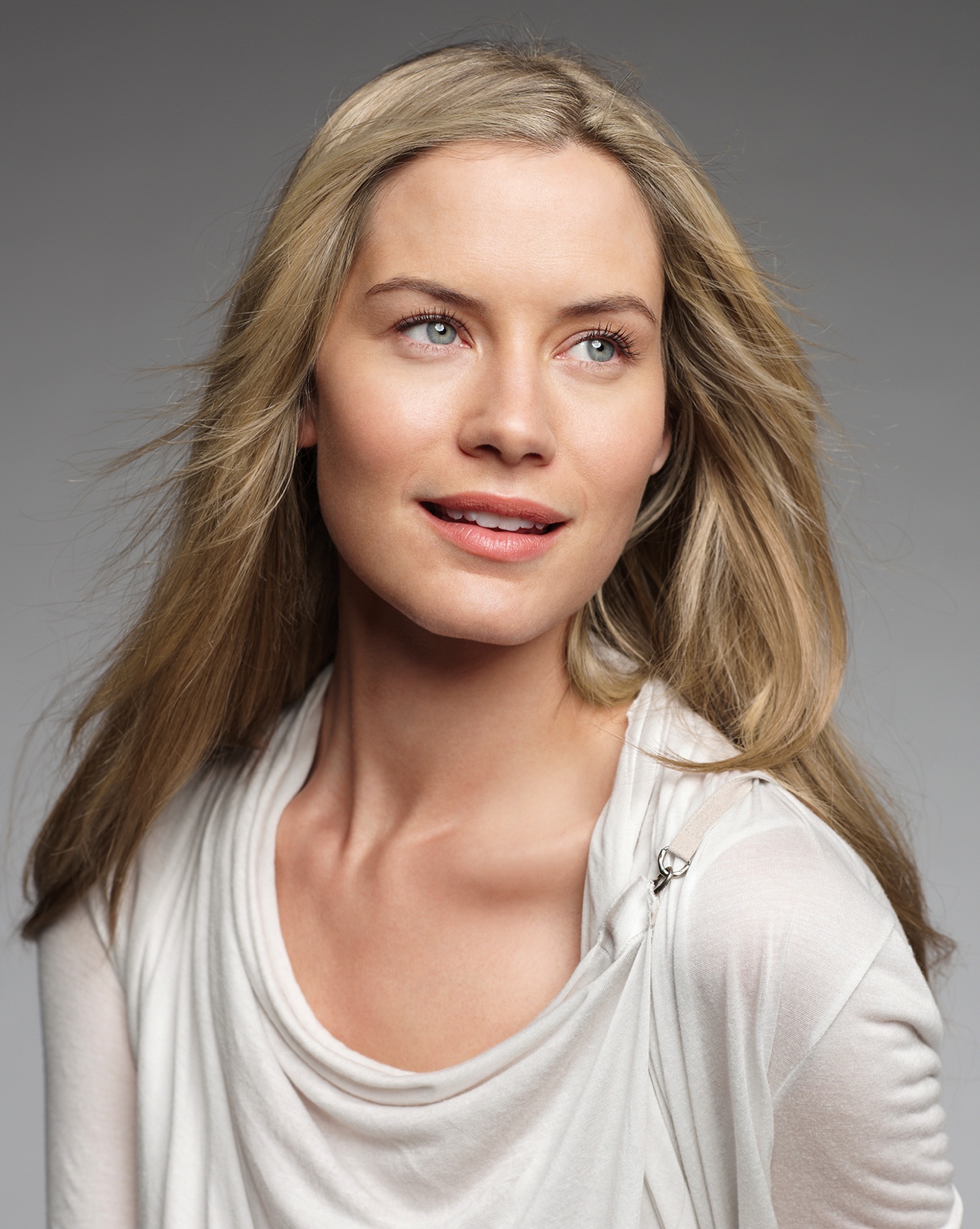 c) Helps contour and firm the skin for a more youthful appearance.  
	ageLOC Tru Face Essence Ultra features Ethocyn®, an antioxidant network, and ageLOC ingredient technology to help restore definition and youthful contour to the skin—protecting and promoting the key component of firm skin and targeting the sources of aging.
[Speaker Notes: Mario: I added ingredient as I thought Dana said we could not just use ageLOC technology.]
Description of Benefits
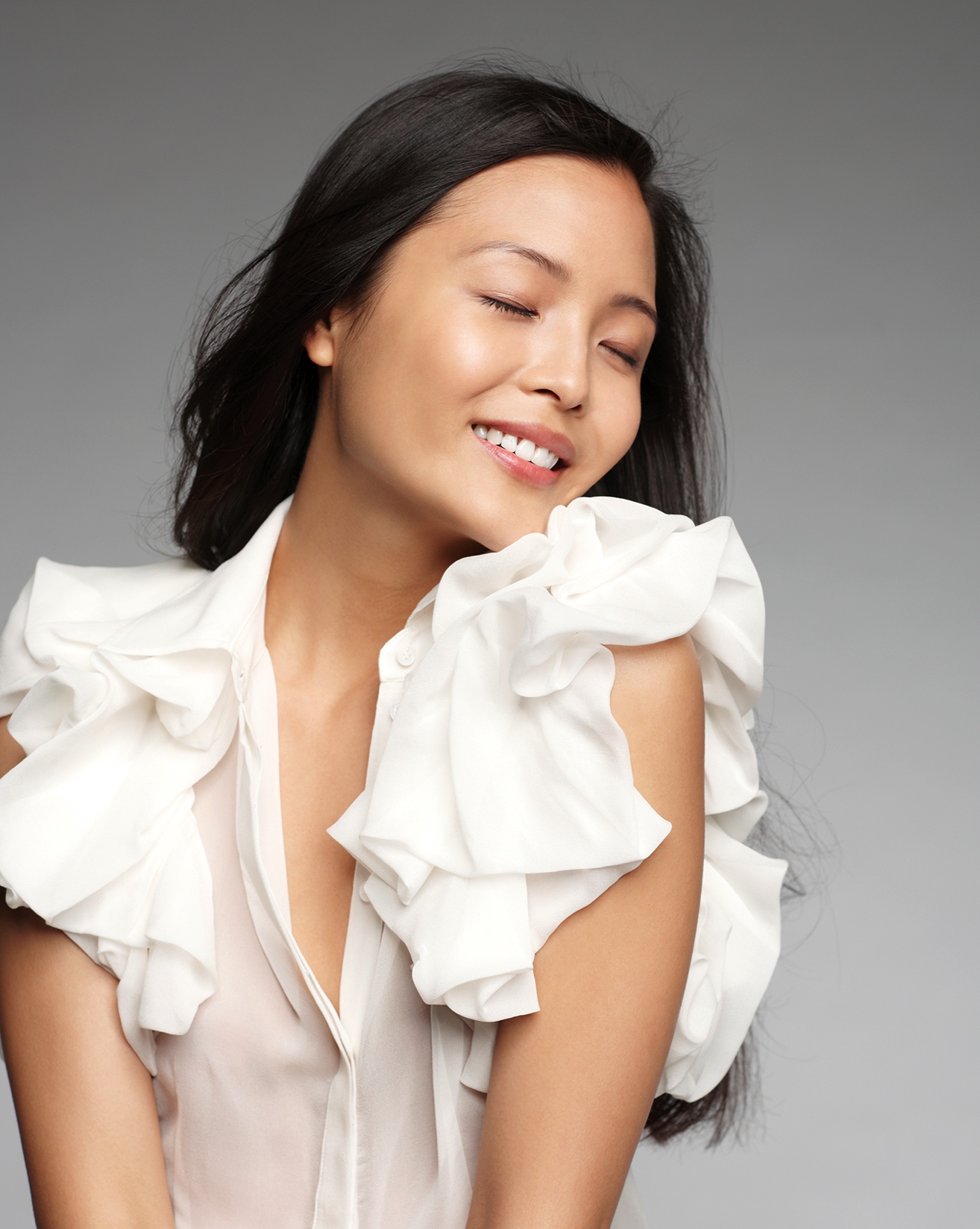 d)  Defines skin around the eyes, neck, chin, and jawline. 
	ageLOC Tru Face Essence Ultra protects the skin with an antioxidant network and Ethocyn® to help improve sagging skin, skin contour, and definition—helping the skin look more firm and youthful.
Description of Benefits
e) Helps protect the skin from oxidizing free radicals. 
	ageLOC Tru Face Essence Ultra contains a powerful combination of green tea and antioxidants that act synergistically to protect the structures of the skin. By providing a network of antioxidants, the protective function against free radicals is not only enhanced, but the key ingredients are also more available to perform other functions that can benefit the skin. 
	Antioxidants work optimally as a network to protect cellular health and viability. Carotenoids are known as “blotters” and provide the first line of defense by absorbing a large part of the free radicals’ load. In addition to carotenoids, the powerful “redox” (regenerating) antioxidants, CoQ10 and vitamins C and E, play significant roles in the antioxidant network.
Clinical Study
Percent Improvement Over Baseline
Self Perception
A third-party contract research organization recruited 30 subjects who showed mild to moderate signs of aging (specifically lack of skin firmness) to use ageLOC Tru Face Essence Ultra twice daily for 12 weeks.
By week 12, impressive percentage improvements over baseline were seen: 
53% in overall skin firmness.
66% in skin firmness around the eyes.
Percent of Subjects
Self Perception
In the same study, over 55% of the subjects reported improvements both in overall firmness and firmness around the eyes in as little as one week. 
By week 12, an impressive 80% of subjects were showing improvements in these same areas.
Usage Regimen Recommendations
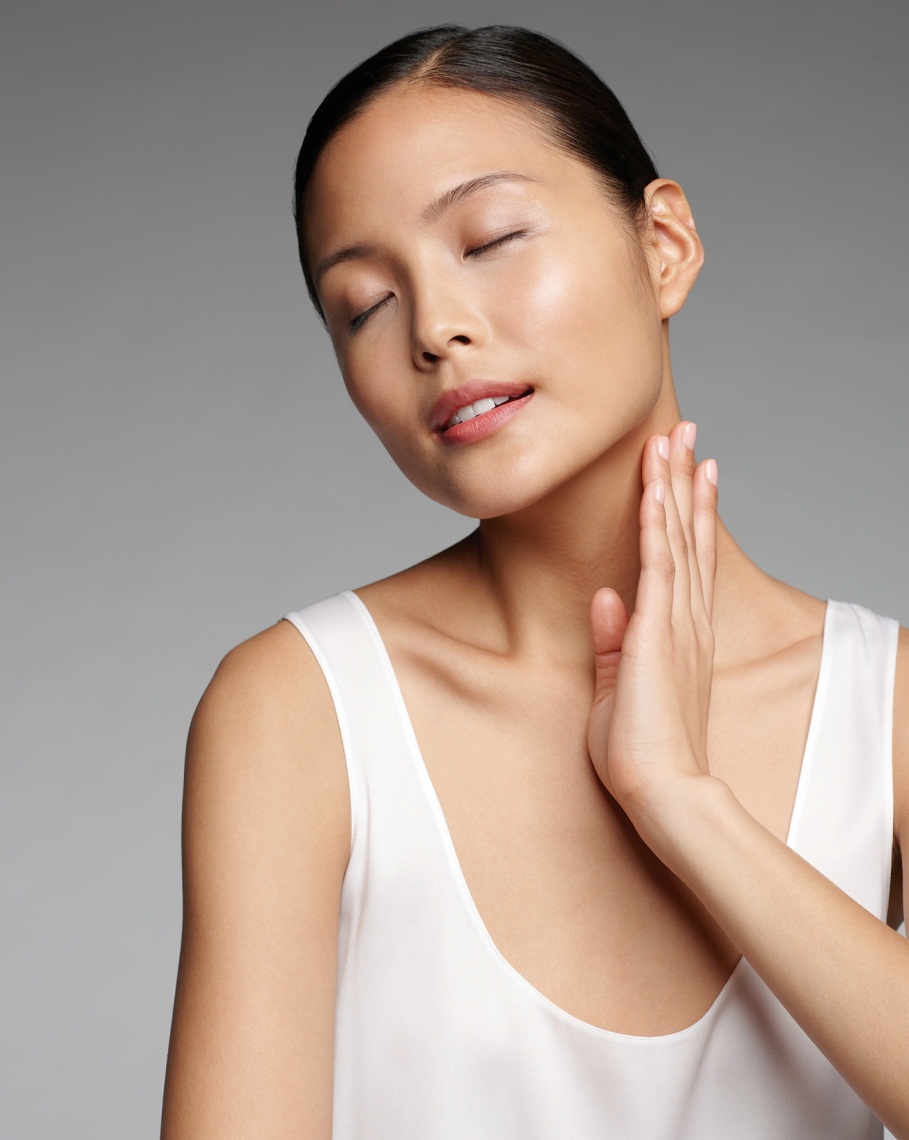 After cleansing and toning, apply ageLOC Tru Face Essence Ultra as the final layer of your treatment step. Finish with your core system moisturizer. 
ageLOC Tru Face Essence Ultra should be applied to the face, neck, and jawline twice a day.
Complementary Products
ageLOC® Transformation—infuses skin with the power of ageLOC ingredients on a daily basis to target aging at its source. These four premier products work together to reveal younger looking skin in eight ways—for a more youthful, healthier looking you now and in the future.
Tru Face® Priming Solution—prepares your skin to optimize the anti-aging power of Tru Face products.
Tru Face® Line Corrector—decreases the appearance of lines and wrinkles with pro-collagen peptides. 
Nu Skin 180°® Anti-Aging Skin Therapy System—an aggressive regimen that helps reduce the appearance of fine lines and wrinkles.
Review
OverviewNu Skin’s firming specialist now employs revolutionary anti-aging science to target the sources of aging that lead to loss of firmness. Formulated with the power of Ethocyn® and a protective antioxidant network, ageLOC® Tru Face® Essence Ultra contours the skin and helps to protect the skin from oxidizing free radicals.  
Benefits
ageLOC® targets the sources of aging related to firmness to preserve the look of youth.
Featuring the power of Ethocyn,® clinically proven to improve the key component of firm skin.
Helps contour and firm the skin for a more youthful appearance.
Defines skin around the eyes, neck, chin, and jawline.
Helps protect the skin from oxidizing free radicals.  
	Key Ingredients: proprietary ageLOC® blend, Ethocyn,® antioxidant network